Mon plan de travail Maternelle 1 & 2
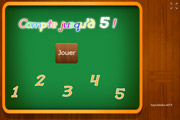 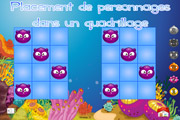 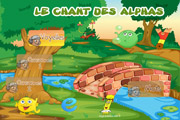 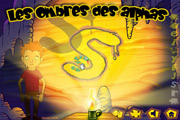 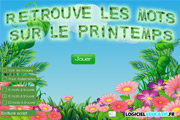 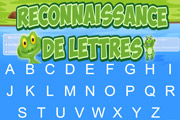 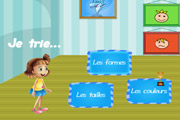 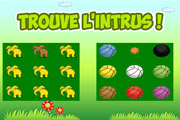 https://www.logicieleducatif.fr
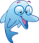 Activités à répartir sur 2 journées.